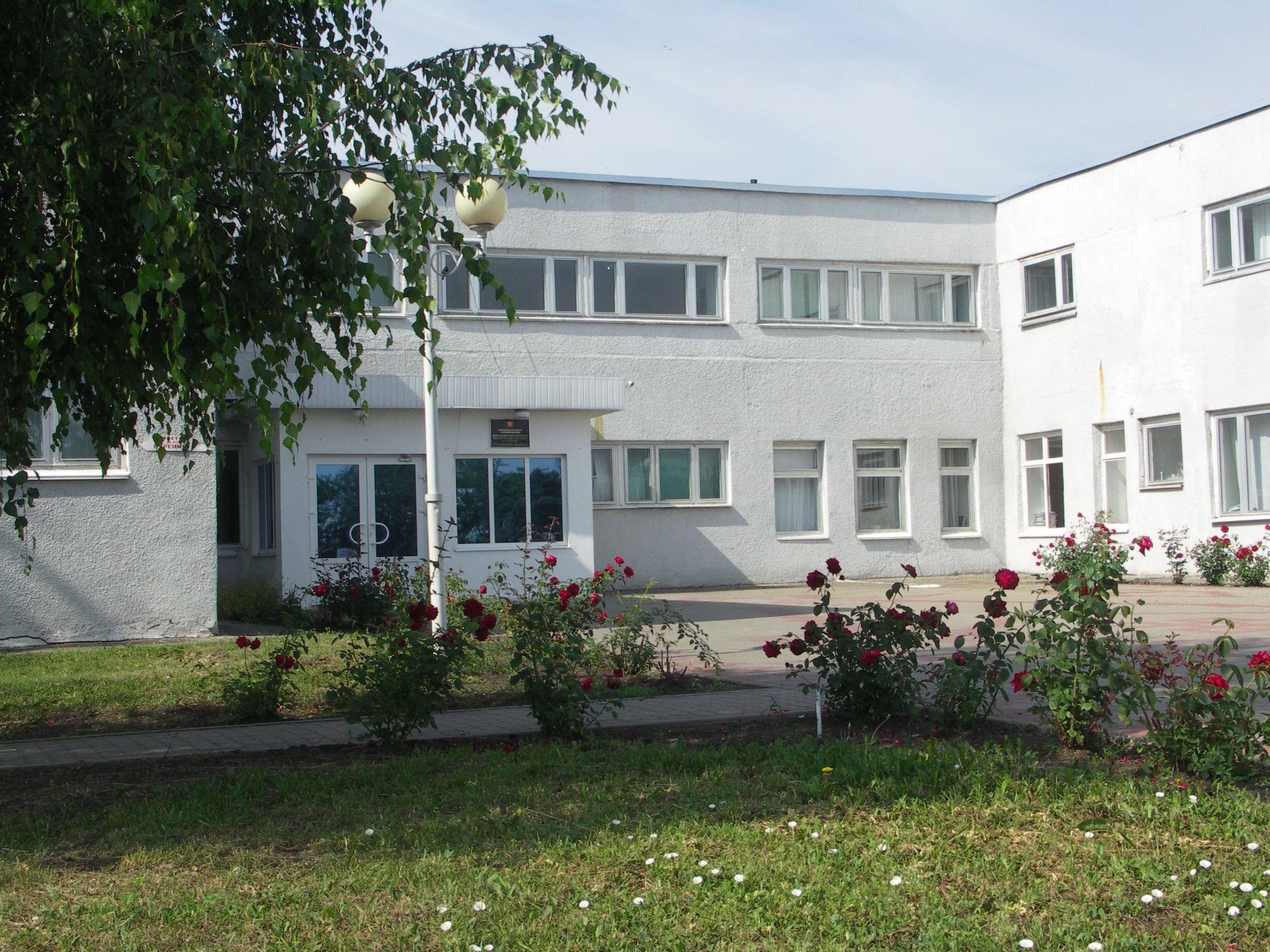 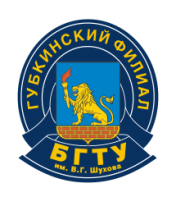 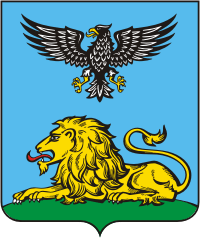 Губкинский филиал ФГБОУ ВПО «Белгородский государственный технологический университет им.В.Г.Шухова»
проект«Формирование навыков здорового образа жизни у студентов Губкинского филиала ФГБОУ ВПО БГТУ им.В.Г.Шухова»
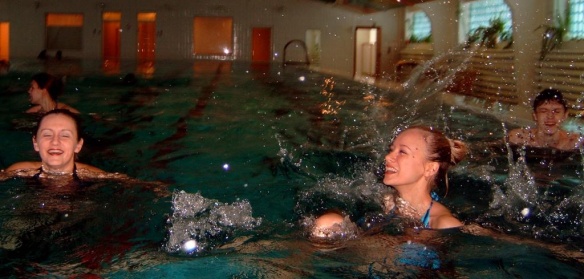 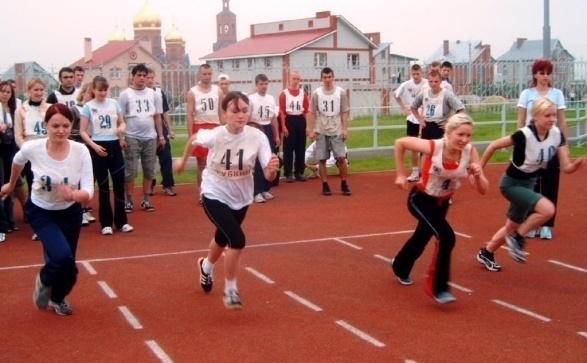 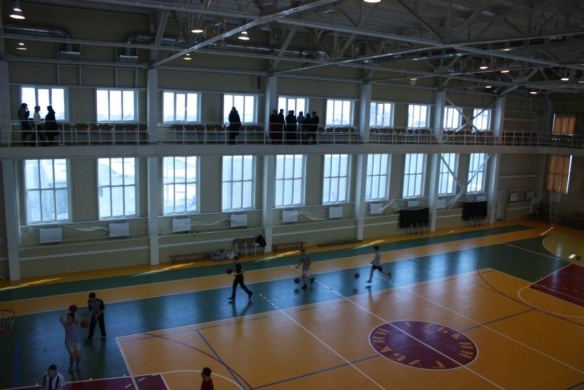 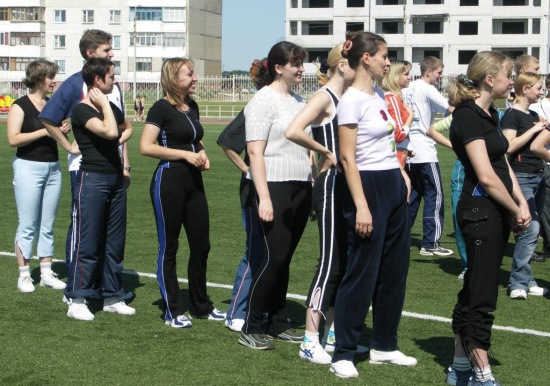 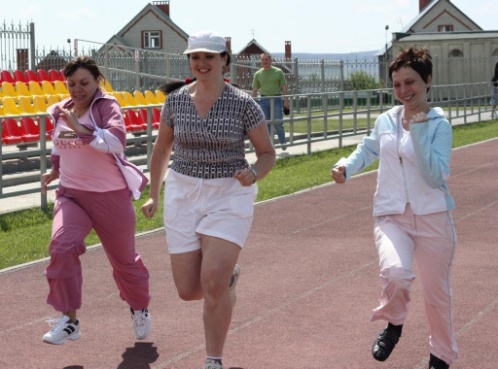 Губкин, 2013 год
1
[Speaker Notes: Титульный слайд]
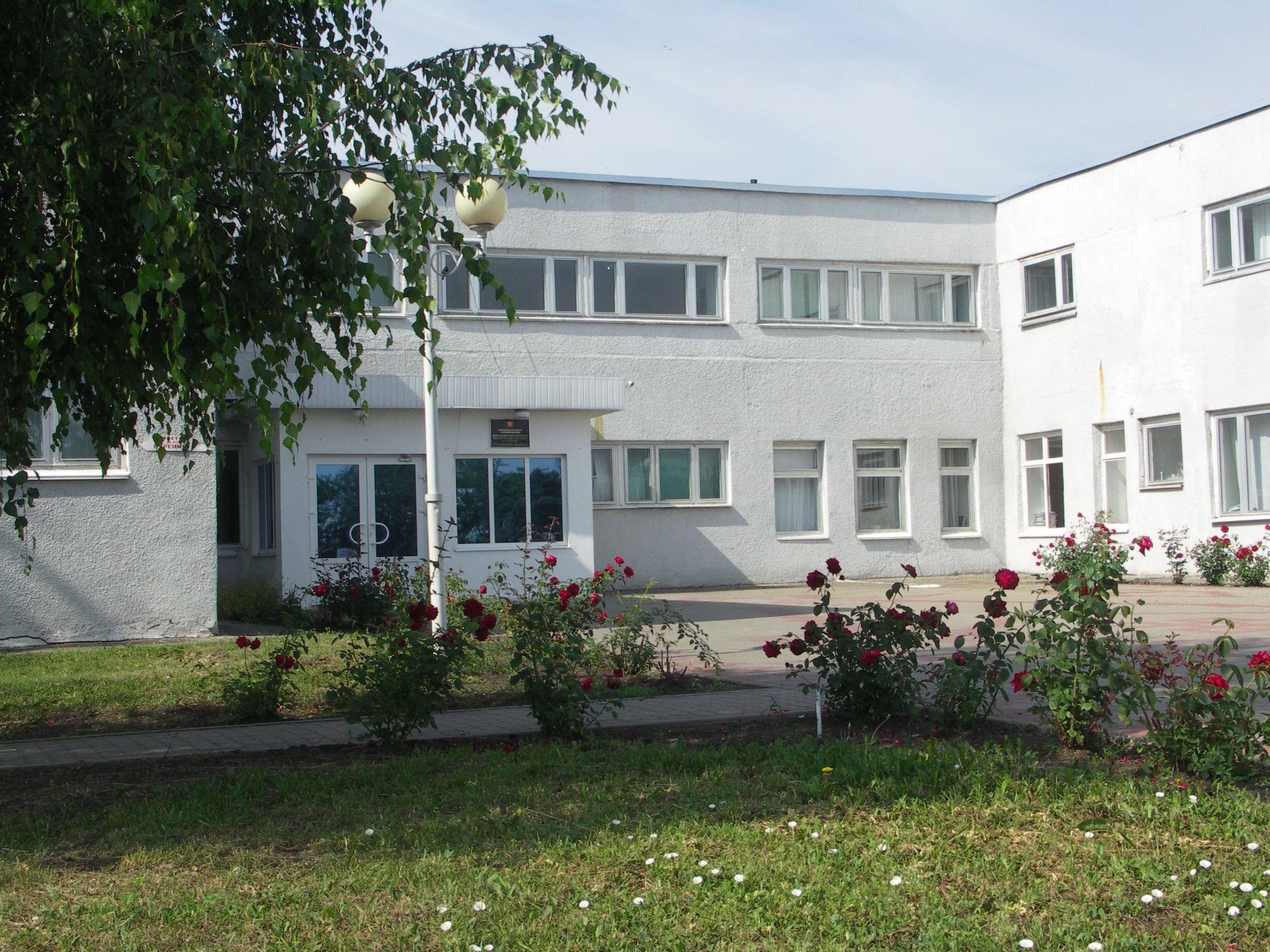 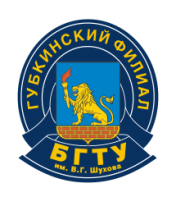 Обоснование необходимости ОТКРЫТИЯ и реализации проекта
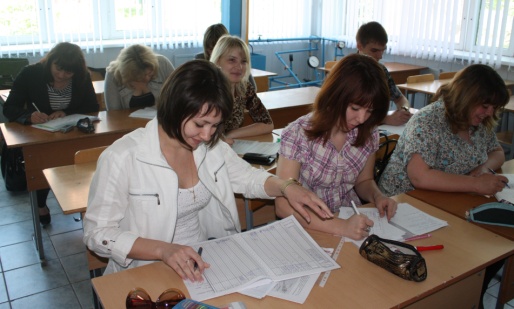 По данным отечественных и зарубежных ученых, здоровье человека только на 10-15% зависит от деятельности учреждений здравоохранения, а на 50-55% – от условий и образа жизни людей, важной составляющей частью которого является активный отдых и физическое совершенствование. Высшие учебные заведения, являясь интеллектуальными, культурными, образовательными центрами, играют приоритетную роль в формировании здоровья участников образовательного процесса (УОП), в обучении и воспитании навыков ЗОЖ, в увеличении трудового потенциала общества в целом.
      Вопрос формирования, сохранения и укрепления здоровья учащейся молодежи имеет особую социальную значимость, так как от этой категории населения зависит здоровье нации. Интенсификация учебного процесса в вузах зачастую отрицательно сказывается на показателях здоровья студентов: их физическом развитии, физической подготовленности, функциональном состоянии, психическом и репродуктивном здоровье.
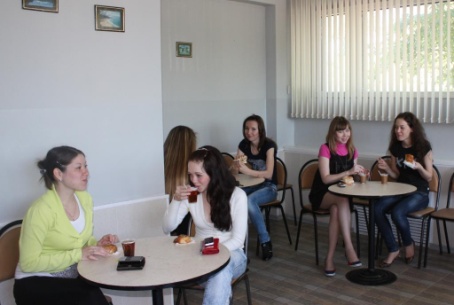 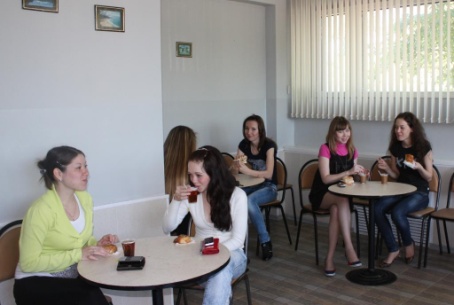 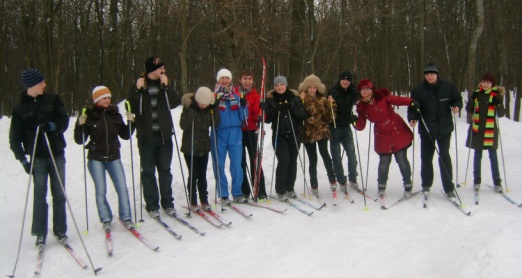 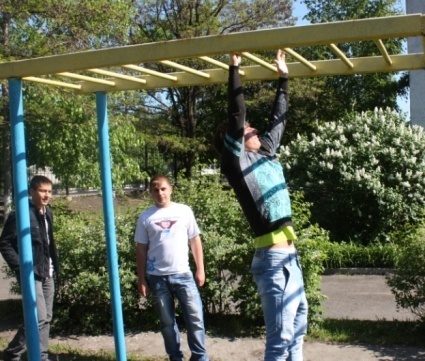 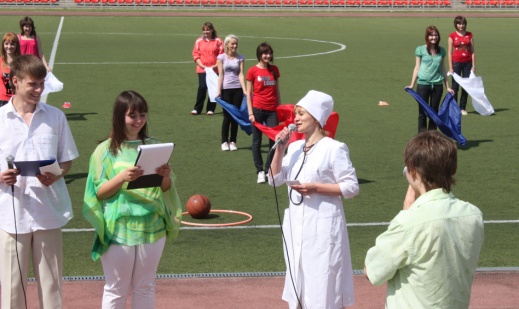 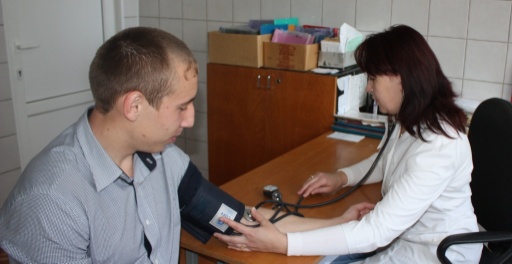 2
Результаты обследования студентов в центре здоровья
3
Цель проекта Создание комплексной системы формирования здоровья, здорового образа жизни и обеспечение полноценных условий ее успешного и длительного функционирования
Задачи:
1. Обеспечение внутривузовского взаимодействия и партнерства по вопросам сохранения и укрепления здоровья УОП.
2. Формирование у УОП мировоззрения и эмоционально-ценностного отношения к ЗОЖ, содействие развитию приоритетов здоровья. 
3. Формирование внутривузовской среды, ориентированной на ценности здоровья и ЗОЖ. Создание условий учебы, работы и отдыха, обеспечивающих физический, психологический комфорт и высокую работоспособность, реализацию принципов ЗОЖ.
4. Повышение уровня информированности УОП по вопросам сохранения и укрепления здоровья через создание и поддержание постоянно действующей информационной и образовательной системы, направленной на мотивацию к ЗОЖ, привлечению к активному отдыху, занятиям физической культурой, туризмом и спортом.
5. Использование всех ресурсов лечебно-профилактических учреждений для укрепления и восстановления здоровья УОП, эффективной профилактики заболеваний, обеспечение доступности и полноценности профилактических услуг.
6. Формирование и совершенствование системы мониторинга здоровья, факторов риска и уровня информированности по вопросам сохранения и укрепления здоровья.
4
Принципы реализации проекта
5
МЕТОДЫ РАБОТЫ, НАПРАВЛЕННЫЕ НА ОЗДОРОВЛЕНИЕ УОП

ПРОВЕДЕНИЕ ЛЕКЦИЙ, БЕСЕД ПО ТЕМАТИКЕ ЗОЖ;
ВСТРЕЧА СО СПЕЦИАЛИСТАМИ;
ОРГАНИЗАЦИЯ И ПРОВЕДЕНИЕ АКЦИЙ, ТЕМАТИЧЕСКИХ ВЫСТУПЛЕНИЙ, КОНКУРСОВ ПЛАКАТОВ И СОЦИАЛЬНОЙ РЕКЛАМЫ, НАПРАВЛЕННЫХ НА ПРОПАГАНДУ ЗОЖ;
ПОДГОТОВКА И ВЫПУСК ТЕМАТИЧЕСКОЙ ПЕЧАТНОЙ ПРОДУКЦИИ;
ДИАГНОСТИКА  СОСТОЯНИЯ ЗДОРОВЬЯ УОП;
ВЗАИМОДЕЙСТВИЕ С УЧЕБНЫМИ ЗАВЕДЕНИЯМИ ПО ВОПРОСАМ ФОРМИРОВАНИЯ НАВЫКОВ ЗОЖ
6
Направления деятельности
7
8
9
10
11
12
Ожидаемый результат проекта
13
Сроки реализации проекта
1 этап – 2015-2016 гг. – диагностика состояния здоровья УОП, обобщение имеющегося опыта, формирование организационно-правовой базы, разработка плана мероприятий по реализации проекта, апробация предполагаемых методов и технологий проекта.

2 этап – 2016-2019 гг. – реализация мероприятий проекта.

3 этап – 2020-2021 гг. – оценка эффективности, корректировка и реализация мероприятий проекта.
14
СМЕТА РАСХОДОВ 2018 год
15
Риски проекта
16
Результаты медосмотра в динамике
17